Figure 3 Growth of the number of all terms (including obsolete terms and those included in the ‘purgatory’ branch) in ...
Database (Oxford), Volume 2013, , 2013, bat009, https://doi.org/10.1093/database/bat009
The content of this slide may be subject to copyright: please see the slide notes for details.
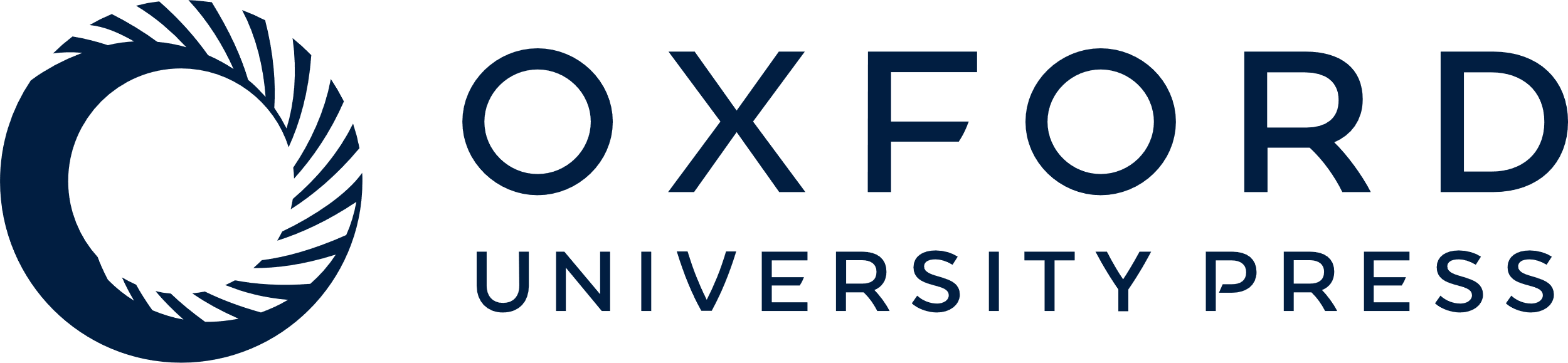 [Speaker Notes: Figure 3 Growth of the number of all terms (including obsolete terms and those included in the ‘purgatory’ branch) in the PSI-MS ontology since June 2007 (cf. http://psidev.cvs.sourceforge.net/viewvc/psidev/psi/psi-ms/mzML/controlledVocabulary/psi-ms.obo?view=log) and number of newly added terms per year to the PSI-MS ontology between June 2007 and November 2012 (inlet).


Unless provided in the caption above, the following copyright applies to the content of this slide: © The Author(s) 2013. Published by Oxford University Press.This is an Open Access article distributed under the terms of the Creative Commons Attribution Non-Commercial License (http://creativecommons.org/licenses/by-nc/3.0/), which permits unrestricted non-commercial use, distribution, and reproduction in any medium, provided the original work is properly cited.]